ACRP WebResource 21: Environmental Stewardship and Compliance Training for Airport Employees
Airport Sustainability Training Course
Course Objectives and Overview
This course will provide basic information regarding sustainability and how it can be applied at airports. It will present general concepts; examples and benefits; and resources available to aid airports in developing and maintaining sustainability programs.

In this course you will:
Gain a basic understanding of sustainability in the context of airports
Become familiar with available airport sustainability resources
Gain awareness of steps that can be undertaken to develop and maintain sustainability programs 

Links to federal references may be modified over time. Please search FAA and other federal websites to find the most current reference material.
Key Definitions and Terms
EONS – economic vitality, operational efficiency, natural resources, social responsibility (SAGA n.d.-b) 
Environmental, Social, and Governance (ESG) – a framework that assesses a company’s governance mechanisms and its ability to effectively manage its environmental and social impacts (Kaplan et al. 2023)
Global Reporting Initiative (GRI) – an independent, international organization that helps businesses and other organizations understand and communicate their impacts (GRI n.d.)
Sustainable Aviation Guidance Alliance (SAGA) – “a broad volunteer coalition of aviation interests that formed . . . to assist airport operators of all sizes in planning, implementing, and maintaining a sustainability program” (SAGA n.d.-a)
Triple Bottom Line – the foundational principles of sustainability: economic growth, social responsibility, and environmental stewardship (SAGA n.d.-b)
What is Sustainability?
The U.N. has defined sustainability as “meeting the needs of the present without compromising the ability of future generations to meet their own needs.”
From this foundational concept, sustainability is often defined in terms of the triple bottom line.
Triple bottom line is a business concept that defines performance in three key areas: financial, social and environmental
The triple bottom line is often referred to as the “3Ps” or people, profit, and planet
The 3P concept is that business organizations can and should be operated to be financially successful while also improving people’s lives and the well-being of the planet
Sustainability promotes a holistic and balanced approach to managing business organizations




Source: United Nations (U.N.) Brundtland Commission. 1987. Report of the World Commission on Environment and Development: Our Common Future
Drivers of Sustainability
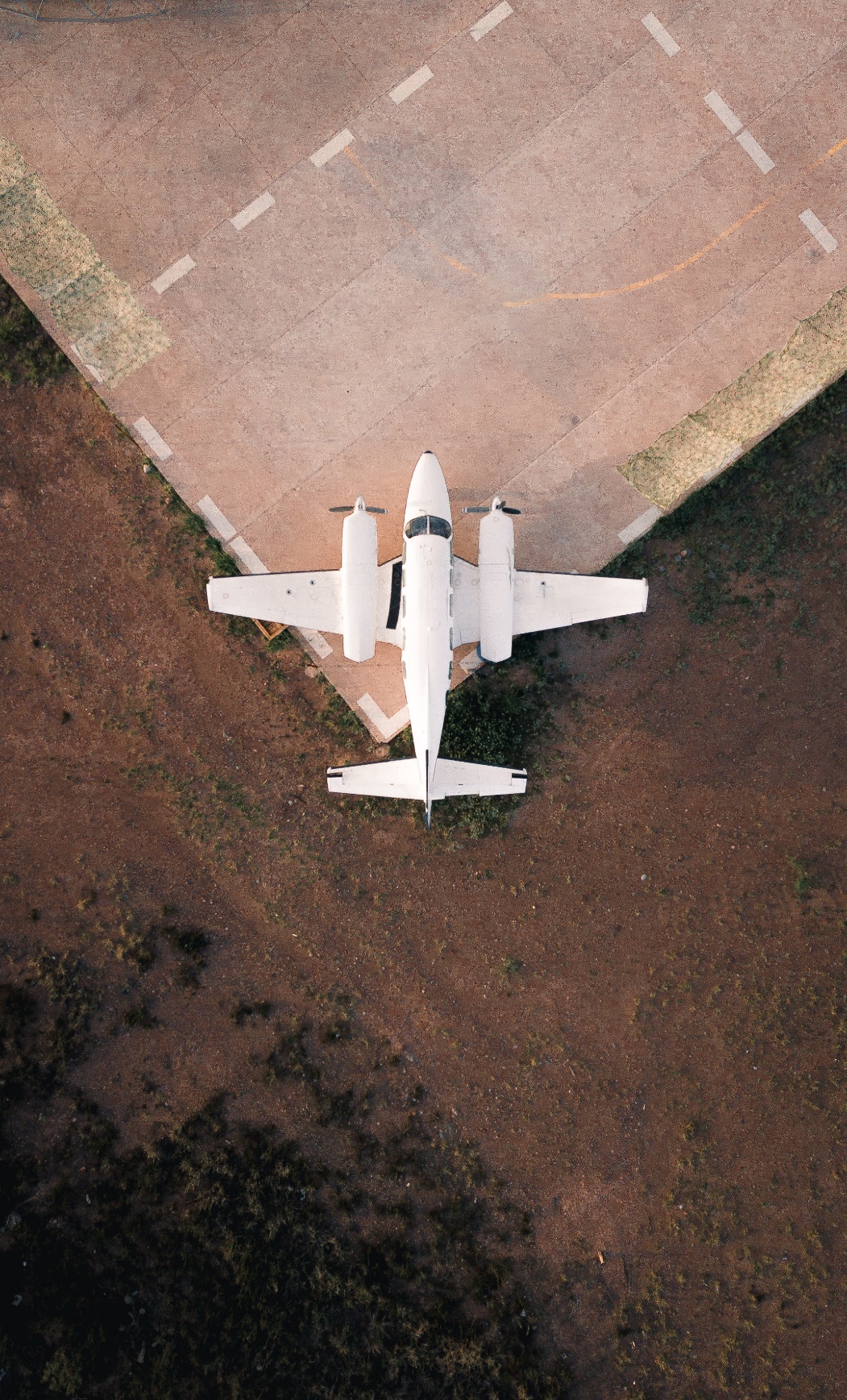 Airports adopt sustainability practices for various reasons, often based upon size, location, and other characteristics. However, among those drivers often noted are:
Cost reductions
FAA funding availability
Management support
Community relations
Environmental compliance
Text Source: Martin-Nagle, R., and Klauber, A. 2015. ACRP Synthesis 66: Lessons Learned from Airport Sustainability Plans. Transportation Research Board, Washington, DC. https://doi.org/10.17226/22111
Benefits of Sustainability
The aviation industry recognizes that sustainability:
Promotes innovative practices
Reduces operational and reputational risk
Enhances organizational and infrastructure resiliency
Improves asset utilization
Supports cost efficiencies
Strengthens stakeholder relationships
Increases transparency
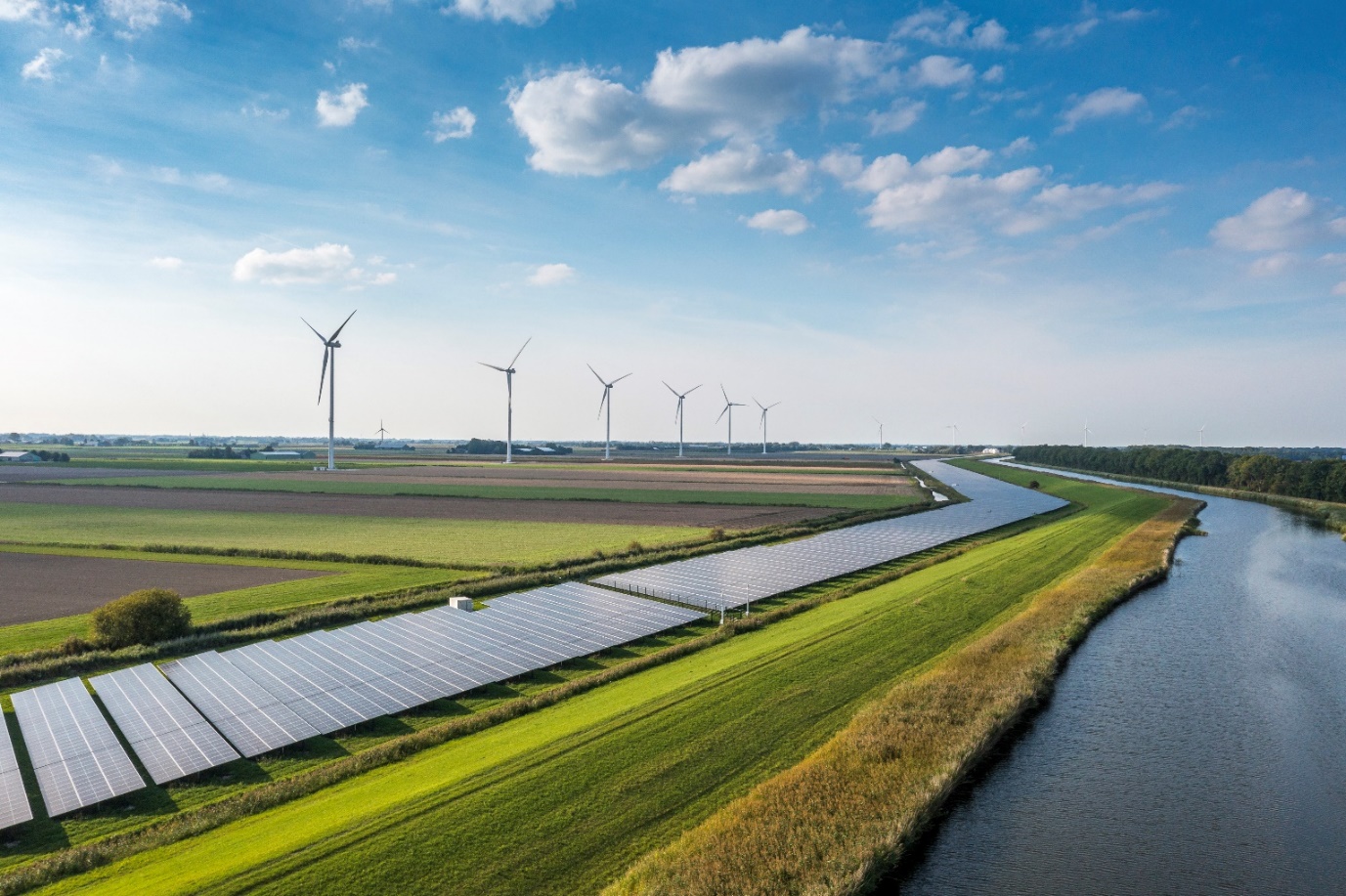 Photo credit: iStock/Getty Images/pidjoe
Sustainability in Aviation
What does sustainability mean to you and your airport?
The airport industry has expanded the triple bottom line framework to reflect the characteristic operational intensity through the “EONS” context:
The “EONS” approach to sustainability (economic vitality, operational efficiency, natural resources, social responsibility) is a more holistic approach to airport management by adding operational efficiency to the triple bottom line
The EONS framework provides a useful means of viewing and guiding sustainability efforts at airports
Source: Martin-Nagle, R., and Klauber, A. 2015. ACRP Synthesis 66: Lessons Learned from Airport Sustainability Plans. Transportation Research Board, Washington, DC. https://doi.org/10.17226/22111
EONS Approach Examples
The following are example components (not all-inclusive) of an EONS approach to sustainability:
Economic Vitality
Lifecycle cost analysis of capital development
Local purchasing
Operational Efficiency
Terminal curbside congestion mitigation
Automated aircraft docking
Natural Resources
Energy, water, and fuel efficiency
Waste minimization, reuse, recycling
Social Responsibility
Employee and customer health, safety and wellness
Diversity, equity and inclusion
Sustainability is scalable and applicable to airports of all sizes in all regions.
Source: SAGA. n.d.-b. Sustainable Principles and Practices: Learn. http://www.airportsustainability.org/learn
Economic Vitality: Sustainability in Practice
Economic Vitality includes:
Federal and state grants
Bond refunding
Enterprise risk management
Innovation programs
Operational Efficiency: Sustainability in Practice
Operational Efficiency includes:
Preventive maintenance of equipment and systems
Wildlife management
Touchless and self-directed customer applications
Drone based inspection for construction, maintenance and operations
LED airfield lighting
Natural Resources: Sustainability in Practice
Natural Resources include:
Renewable energy and fuels purchasing
Sustainable aviation fuels
Infrastructure risk assessments
Greenhouse gas accounting and reduction
Construction stormwater management
Social Responsibility: Sustainability in Practice
Consider airport participation in local education and outreach opportunities.
Social Responsibility includes:
Employee health and wellness
Employee learning and development
Employee volunteerism and giving
Education and outreach
Minority/women/disadvantaged business enterprise programs
Health and wellness of neighboring communities
Measuring and Reporting Sustainability
Measuring and reporting of airport activities helps drive performance improvements.
The growing amount of reporting regulations, stakeholder demand and investor requests are driving airports to increasingly report on their corporate responsibility
Airports need an established and agreed upon set of rules to map out and decide how to report on important issues
The nonprofit Global Reporting Initiative (GRI) has pioneered a comprehensive sustainability reporting framework for airports. 
The United Nations’ Sustainable Development Goals also provide a useful blueprint for establishing universally accepted targets and measures
In Environmental, Social, and Governance (ESG) Management Best Practice, Airports Council International (ACI) provides guidance to airports seeking to start, improve, or expand their ESG reporting
The establishment of baselines shows improvements and supports investments in sustainability projects.
FAA Support for Sustainable Actions
The FAA offers programs to help airports with sustainable actions that:
Reduce environmental impacts
Maintain high, stable levels of economic growth
Achieve “social progress” through a broad set of actions that ensure organizational goals are achieved in a way that is consistent with the needs and values of the local community
Stay informed about which FAA programs your airport is eligible for.
Source: FAA. 2023. Airport Sustainability. https://www.faa.gov/airports/environmental/sustainability
FAA’s Sustainability Programs
FAA’s airport sustainability programs include:
Noise Compatibility – promotes cohesiveness between airports and surrounding communities
Voluntary Airport Low Emission Vehicle (VALE) – through VALE, if an airport is in a non-attainment or maintenance area, airport sponsors can use Airport Improvement Program (AIP) funds and Passenger Facility Charges (PFCs) to finance low-emissions vehicles, refueling and recharging stations, gate electrification, and other airport air quality improvements.
Zero Emissions Vehicle (ZEV) – The FAA’s Airport Zero Emissions Vehicle and Infrastructure Pilot Program boosts air quality and the use of new zero-emissions technologies at airports across the country. The program lets airports use AIP funding to purchase zero-emissions vehicles.
For a complete list of FAA’s environmental funding programs, visit the Table of Relevant FAA Funding Programs.
Source: FAA. 2023. Airport Sustainability. https://www.faa.gov/airports/environmental/sustainability
Airport Sustainability Planning
Airport sustainability plans take the FAA programs a step further by fully integrating sustainability into airport planning and operations.
The FAA provides eligible airports across the U.S. with Airport Improvement Program (AIP) grant funds to develop comprehensive sustainability planning documents:
A Sustainability Master Plan fully integrates sustainability into an airport’s long-range planning
An Airport Sustainability Management Plan is a stand-alone planning document focused on an airport’s sustainability objectives, policies and initiatives based on a baseline environmental resource assessment 
Grants for airport sustainability planning have been provided to numerous airports by the FAA
The FAA published the U.S. Aviation Climate Action Plan, which defines a path toward achieving net-zero emissions by 2050 based on U.S. aviation industry individual and sector-wide commitments (see FAA’s Aviation Climate Action Plan).
Source: FAA. 2023. Airport Sustainability. https://www.faa.gov/airports/environmental/sustainability
Aviation Sustainability Resources
Key aviation-related sustainability resources include the following:
Sustainable Aviation Guidance Alliance (SAGA)
Airports Council International–North America (ACI-NA)
Sustainable Airport Manual (SAM) by Chicago Department of Aviation (CDA)
ACRP
Sustainable Aviation Guidance Alliance
SAGA offers a database of best practices, including:
Interactive website for exploring and sharing sustainability information
Created for airports but useful for all industries to learn about sustainability, share ideas and experiences, search for practices based on custom information, and efficiently plan, implement and monitor sustainability activities
Extensive database of sustainable practices
The database can be found on SAGA’s website at www.airportsustainability.org/sustainable-practices
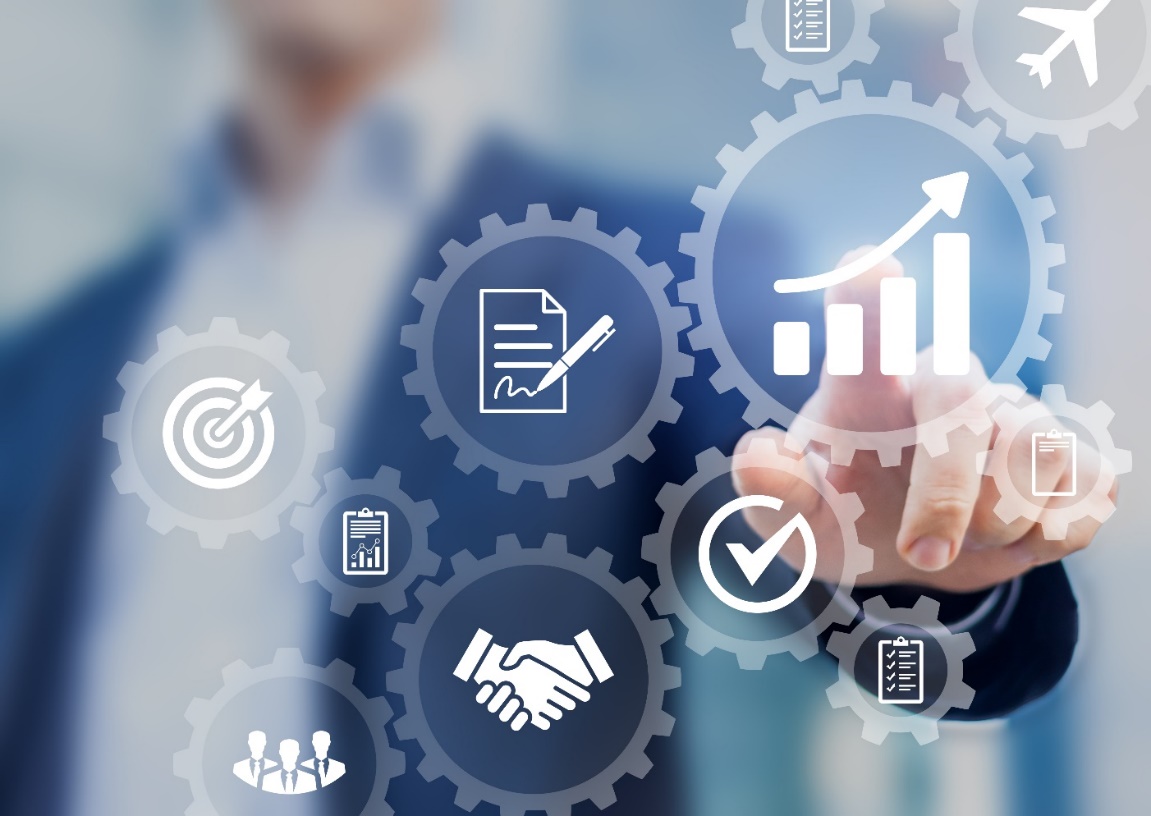 Text Source: SAGA. n.d.-b. Sustainable Principles and Practices: Learn. http://www.airportsustainability.org/learn
Airports Council International–North America
Airports Council International–North America (ACI-NA) is an airport-oriented organization that advocates for policies and provides services that strengthen airports’ abilities to service passengers, customers and communities

Through its Sustainability Policy and Environmental Goals, ACI-NA is committed to assisting airports’ integration of sustainability

More information on ACI-NA can be found online at http://airportscouncil.org.
Source: ACI-NA. n.d. About ACI-NA. https://airportscouncil.org/about/
Chicago Sustainable Airport Manual
The Chicago Department of Aviation (CDA) created the Sustainable Airport Manual (SAM) as part of the city’s efforts to implement environmentally sustainable initiatives across all airport activities.
The SAM is a comprehensive guidance manual created to incorporate and track sustainability in administrative procedures, planning, design and construction, operations and maintenance, and concessions and tenants with minimal impact to project schedules or budgets
The SAM not only guides the implementation of sustainability initiatives at Chicago airports but also has been used for guidance by airports around the world
The Sustainable Airport Manual can be found on the CDA’s website at www.chicago.gov
Source: Chicago Department of Aviation. 2020. Sustainable Airport Manual. https://www.flychicago.com/community/environment/sam/Pages/default.aspx
ACRP Resources
ACRP research reports and syntheses related to airport sustainability include:
ACRP Report 42: Sustainable Airport Construction Practices 
ACRP Report 43: Guidebook of Practices for Improving Environmental Performance at Small Airports
ACRP Report 80: Guidebook for Incorporating Sustainability into Traditional Airport Projects
ACRP Report 110: Evaluating Impacts of Sustainability Practices on Airport Operations and Maintenance 
ACRP Report 119: Prototype Airport Sustainability Rating System—Characteristics, Viability, and Implementation Options
ACRP Report 148: LED Airfield Lighting System Operation and Maintenance
ACRP Report 154: Water Efficiency Management Strategies for Airports
ACRP Research Report 174: Green Stormwater Infrastructure, Volume 1: Primer
ACRP Research Report 174: Green Stormwater Infrastructure, Volume 2: Guidebook
ACRP Synthesis 21: Airport Energy Efficiency and Cost Reduction
ACRP Synthesis 42: Integrating Environmental Sustainability into Airport Contracts
ACRP Synthesis 66: Lessons Learned from Airport Sustainability Plans 
ACRP Synthesis 69: Airport Sustainability Practices—Drivers and Outcomes for Small Commercial and General Aviation Airports 
ACRP Synthesis 77: Airport Sustainability Practices 
ACRP Synthesis 93: Sustainability’s Role in Enhancing Airport Capacity
What Does this Mean to Your Airport?
What does sustainability mean to your airport?
Provide your airport’s sustainability mission statement, or consider creating one if you do not yet have one
Are local initiatives in place? If so, does your airport participate in the initiatives? 
Provide information on state and local initiatives and provide contact information  
Do your airport planning documents consider sustainability?
Provide links and references to planning documents and capital improvement plans that reference sustainability; if they do not yet include sustainability, consider adding it
What does the future of sustainability look like to your airport?
Provide a few statements regarding the sustainability goals/commitments at your airport, and explain how employees can help contribute
Is your airport eligible for FAA sustainability funding?
Contact your local ADO to determine eligibility and provide guidance to employees
Course Wrap-Up
Some key takeaways include:
Sustainability promotes a holistic and balanced approach to managing business organizations
The EONS framework provides a useful means of viewing and guiding sustainability efforts at airports
Sustainable practices can produce desirable outcomes across the spectrum of airport activities
Robust resources exist to help airports adopt, implement, and maintain sustainable programs and practices
References
ACI-NA. n.d. About ACI-NA. https://airportscouncil.org/about/
Chicago Department of Aviation. 2020. Sustainable Airport Manual. https://www.flychicago.com/community/environment/sam/Pages/default.aspx 
FAA. 2023. Airport Sustainability. https://www.faa.gov/airports/environmental/sustainability
GRI. n.d. About GRI. https://www.globalreporting.org/about-gri/
Kaplan, S. et al. 2023. ACRP Web-Only Document 58: How New Corporate Environmental Standards Will Impact Airports. Transportation Research Board, Washington, DC. https://doi.org/10.17226/27398
Martin-Nagle, R., and Klauber, A. 2015. ACRP Synthesis 66: Lessons Learned from Airport Sustainability Plans. Transportation Research Board, Washington, DC. https://doi.org/10.17226/22111
SAGA. n.d.-a About. http://www.airportsustainability.org/about
SAGA. n.d.-b Sustainable Principles and Practices: Learn. http://www.airportsustainability.org/learn
United Nations (U.N.) Brundtland Commission. 1987. Report of the World Commission on Environment and Development: Our Common Future
ACRP Disclaimer and Publication Details
This presentation was produced as part of ACRP Project 02-101, “Environmental Stewardship and Compliance Training for Airport Employees.” The full publication for this project can be accessed at crp.trb.org/acrpwebresource21. Program information for ACRP can be found at www.TRB.org/ACRP.
The ACRP is sponsored by the Federal Aviation Administration. ACRP is administered by the Transportation Research Board, part of the National Academies of Sciences, Engineering, and Medicine.
Any opinions expressed or implied in resulting research products are those of the individuals and organizations who performed the research and are not necessarily those of TRB; the National Academies of Sciences, Engineering, and Medicine; or ACRP sponsors.